Lecture: Pipelining Extensions, Static ILP
Topics: control hazards, multi-cycle instructions,
                 pipelining equations, loops intro
1
Problem 7
For the 5-stage pipeline (RR and RW take half a cycle)



 For the following pairs of instructions, how many stalls will the 2nd 
   instruction experience (with and without bypassing)?

  ADD R3  R1+R2
    ADD R5  R3+R4               
 LD R2  [R1]                        
   ADD R4  R2+R3                
 LD R2  [R1]
   SD R3  [R2] 
 LD R2  [R1]
   SD R2  [R3]
IF
D/RR
AL
DM
RW
2
Problem 7
For the 5-stage pipeline (RR and RW take half a cycle)



 For the following pairs of instructions, how many stalls will the 2nd 
  instruction experience (with and without bypassing)?

  ADD R3  R1+R2
    ADD R5  R3+R4               without: 2  with: 0
 LD R2  [R1]                        
   ADD R4  R2+R3                without: 2   with: 1
 LD R2  [R1]
   SD R3  [R2]                       without: 2   with: 1
 LD R2  [R1]
   SD R2  [R3]                       without: 2   with: 0
IF
D/RR
AL
DM
RW
3
Summary
For the 5-stage pipeline, bypassing can eliminate delays
    between the following example pairs of instructions:
        add/sub             R1, R2, R3
        add/sub/lw/sw   R4, R1, R5

        lw        R1, 8(R2)
        sw       R1, 4(R3)

 The following pairs of instructions will have intermediate
    stalls:
         lw                    R1, 8(R2)
        add/sub/lw      R3, R1, R4       or   sw   R3, 8(R1)

         fmul       F1, F2, F3
         fadd       F5, F1, F4
4
Problem 8
Consider this 8-stage pipeline (RR and RW take a full cycle)



 For the following pairs of instructions, how many stalls will the 2nd 
  instruction experience (with and without bypassing)?

  ADD R3  R1+R2
    ADD R5  R3+R4
 LD R2  [R1]                        
   ADD R4  R2+R3
 LD R2  [R1]
   SD R3  [R2] 
 LD R2  [R1]
   SD R2  [R3]
IF
DE
RR
AL
AL
DM
DM
RW
5
Problem 8
Consider this 8-stage pipeline (RR and RW take a full cycle)



 For the following pairs of instructions, how many stalls will the 2nd 
  instruction experience (with and without bypassing)?

  ADD R3  R1+R2
    ADD R5  R3+R4               without: 5  with: 1
 LD R2  [R1]                        
   ADD R4  R2+R3                without: 5   with: 3
 LD R2  [R1]
   SD R3  [R2]                       without: 5   with: 3
 LD R2  [R1]
   SD R2  [R3]                       without: 5   with: 1
IF
DE
RR
AL
AL
DM
DM
RW
6
Stalls from Control Hazards
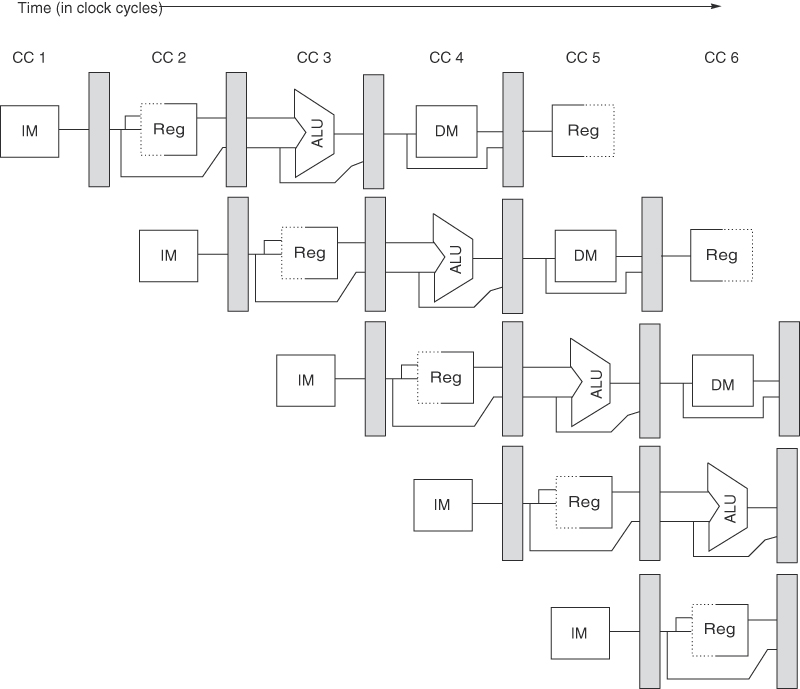 PC/L1
L2
L4
L5
L3
7
Source: H&P textbook
Control Hazards
Simple techniques to handle control hazard stalls:
 for every branch, introduce a stall cycle (note: every
    6th instruction is a branch on average!)
 assume the branch is not taken and start fetching the
    next instruction – if the branch is taken, need hardware
    to cancel the effect of the wrong-path instructions
 predict the next PC and fetch that instr – if the prediction
    is wrong, cancel the effect of the wrong-path instructions
 fetch the next instruction (branch delay slot) and
    execute it anyway – if the instruction turns out to be
    on the correct path, useful work was done – if the
    instruction turns out to be on the wrong path,
    hopefully program state is not lost
8
Branch Delay Slots
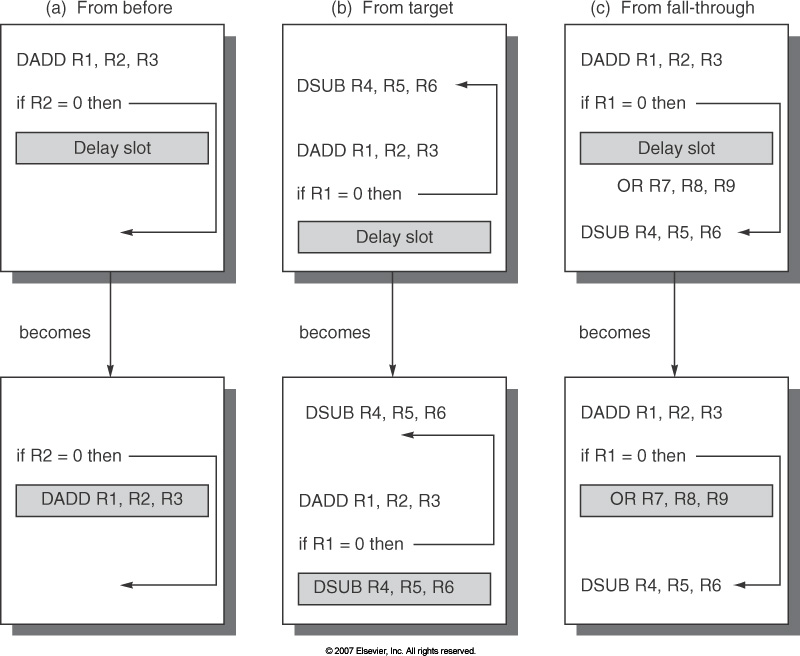 9
Problem 1
Consider a branch that is taken 80% of the time.  On
   average, how many stalls are introduced for this branch
   for each approach below:
 Stall fetch until branch outcome is known
 Assume not-taken and squash if the branch is taken
 Assume a branch delay slot
 You can’t find anything to put in the delay slot
 An instr before the branch is put in the delay slot
 An instr from the taken side is put in the delay slot
 An instr from the not-taken side is put in the slot
10
Problem 1
Consider a branch that is taken 80% of the time.  On
   average, how many stalls are introduced for this branch
   for each approach below:
 Stall fetch until branch outcome is known – 1 
 Assume not-taken and squash if the branch is taken – 0.8
 Assume a branch delay slot
 You can’t find anything to put in the delay slot – 1 
 An instr before the branch is put in the delay slot – 0
 An instr from the taken side is put in the slot – 0.2
 An instr from the not-taken side is put in the slot – 0.8
11
Multicycle Instructions
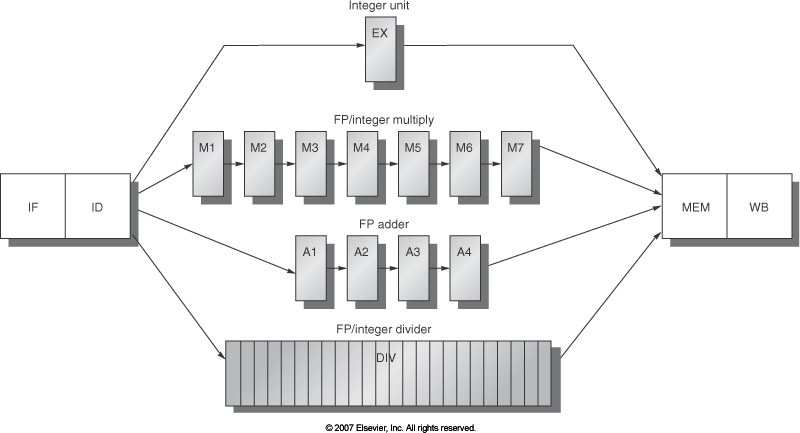 12
Effects of Multicycle Instructions
Potentially multiple writes to the register file in a cycle

 Frequent RAW hazards

 WAW hazards (WAR hazards not possible)

 Imprecise exceptions because of o-o-o instr completion

Note: Can also increase the “width” of the processor: handle
 multiple instructions at the same time: for example, fetch
 two instructions, read registers for both, execute both, etc.
13
Precise Exceptions
On an exception:
 must save PC of instruction where program must resume
 all instructions after that PC that might be in the pipeline
    must be converted to NOPs (other instructions continue
    to execute and may raise exceptions of their own)
 temporary program state not in memory (in other words,
    registers) has to be stored in memory
 potential problems if a later instruction has already
    modified memory or registers

 A processor that fulfils all the above conditions is said to
  provide precise exceptions (useful for debugging and of
  course, correctness)
14
Dealing with these Effects
Multiple writes to the register file: increase the number of
   ports, stall one of the writers during ID, stall one of the
   writers during WB (the stall will propagate)

 WAW hazards: detect the hazard during ID and stall the
   later instruction

 Imprecise exceptions: buffer the results if they complete
   early or save more pipeline state so that you can return to
   exactly the same state that you left at
15
Slowdowns from Stalls
Perfect pipelining with no hazards  an instruction
   completes every cycle (total cycles ~ num instructions)
   speedup = increase in clock speed = num pipeline stages

 With hazards and stalls, some cycles (= stall time) go by
   during which no instruction completes, and then the stalled
   instruction completes

 Total cycles = number of instructions + stall cycles

 Slowdown because of stalls = 1/ (1 + stall cycles per instr)
16
Pipelining Limits
Gap between indep instrs:  T + Tovh
Gap between dep instrs:  T + Tovh
Gap between indep instrs: 
                        T/3  + Tovh
Gap between dep instrs:  
                        T  +  3Tovh
A
B
C
A
B
C
Gap between indep instrs: 
                        T/6  + Tovh
Gap between dep instrs:  
                        T  +  6Tovh
A
B
C
D
E
F
A
B
C
D
E
F
Assume that there is a dependence where the final result of the
first instruction is required before starting the second instruction
17
Problem 2
Assume an unpipelined processor where it takes 5ns to
   go through the circuits and 0.1ns for the latch overhead.
   What is the throughput for 20-stage and 40-stage
   pipelines?  Assume that the P.O.P and P.O.C in the
   unpipelined processor are separated by 2ns.  Assume that
   half the instructions do not introduce a data hazard and
   half the instructions depend on their preceding instruction.
18
Problem 2
Assume an unpipelined processor where it takes 5ns to
  go through the circuits and 0.1ns for the latch overhead.
  What is the throughput for 1-stage, 20-stage and 50-stage
  pipelines?  Assume that the P.O.P and P.O.C in the
  unpipelined processor are separated by 2ns.  Assume that
  half the instructions do not introduce a data hazard and
  half the instructions depend on their preceding instruction.

 1-stage:  1 instr every 5.1ns
 20-stage:  first instr takes 0.35ns, the second takes 2.8ns
 50-stage:  first instr takes 0.2ns, the second takes 4ns
 Throughputs: 0.20 BIPS, 0.63 BIPS, and 0.48 BIPS
19
20